MY DAY
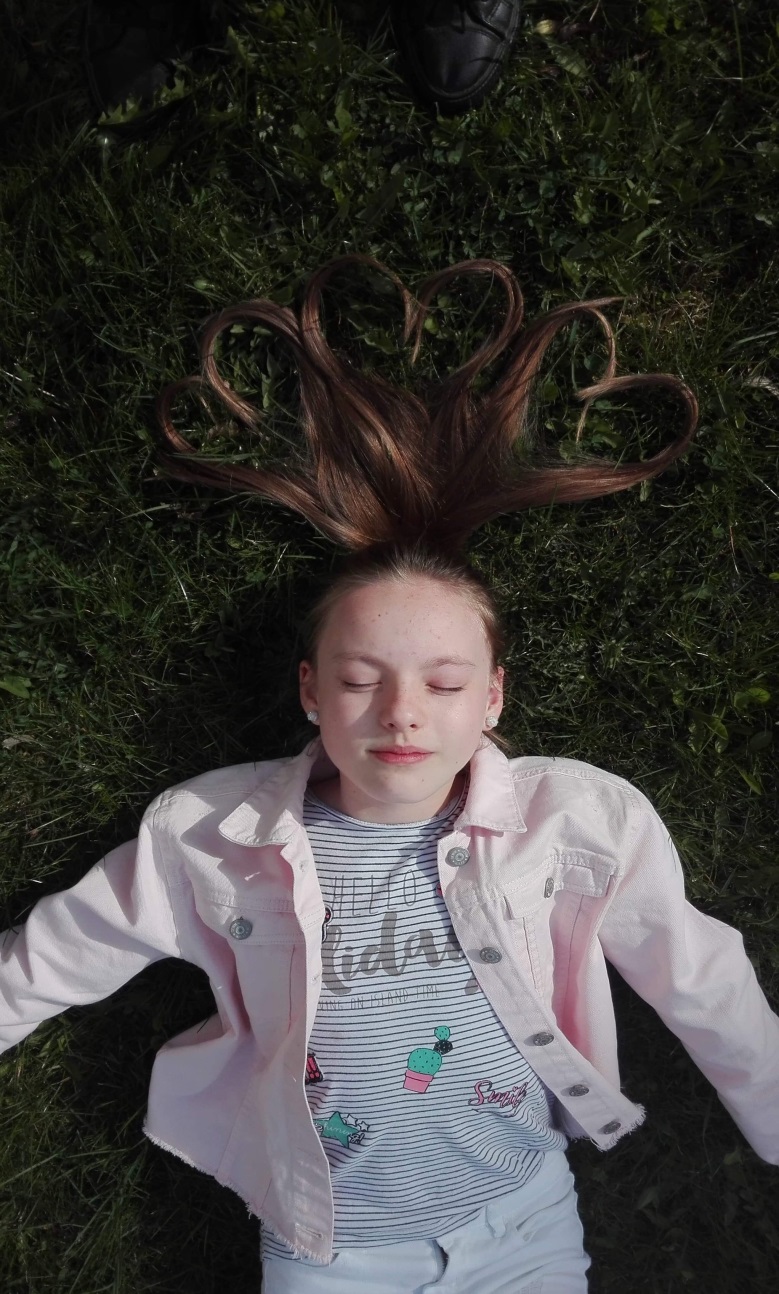 I wake up at six o’clock.
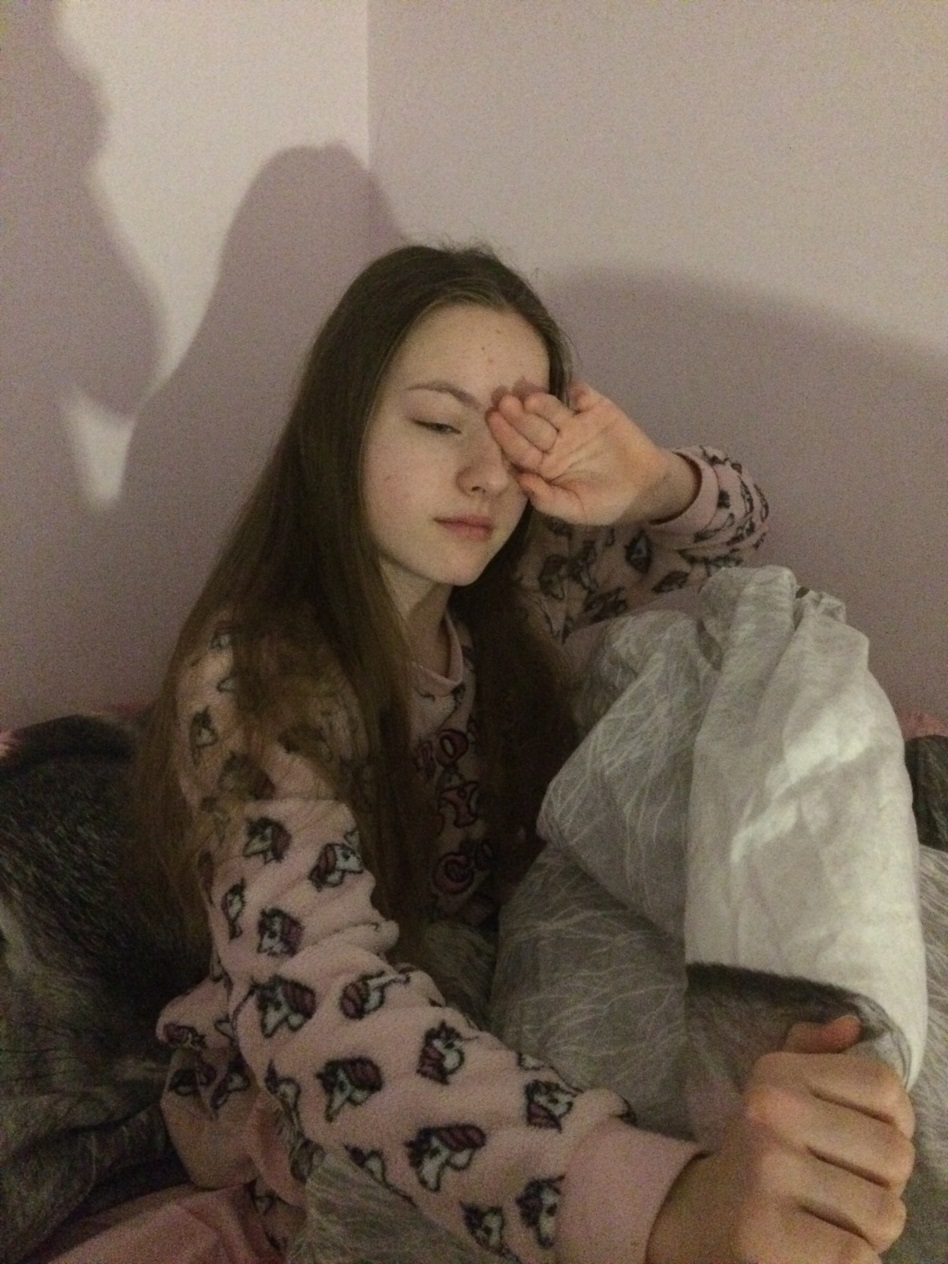 I change my clothes at quarter past six.
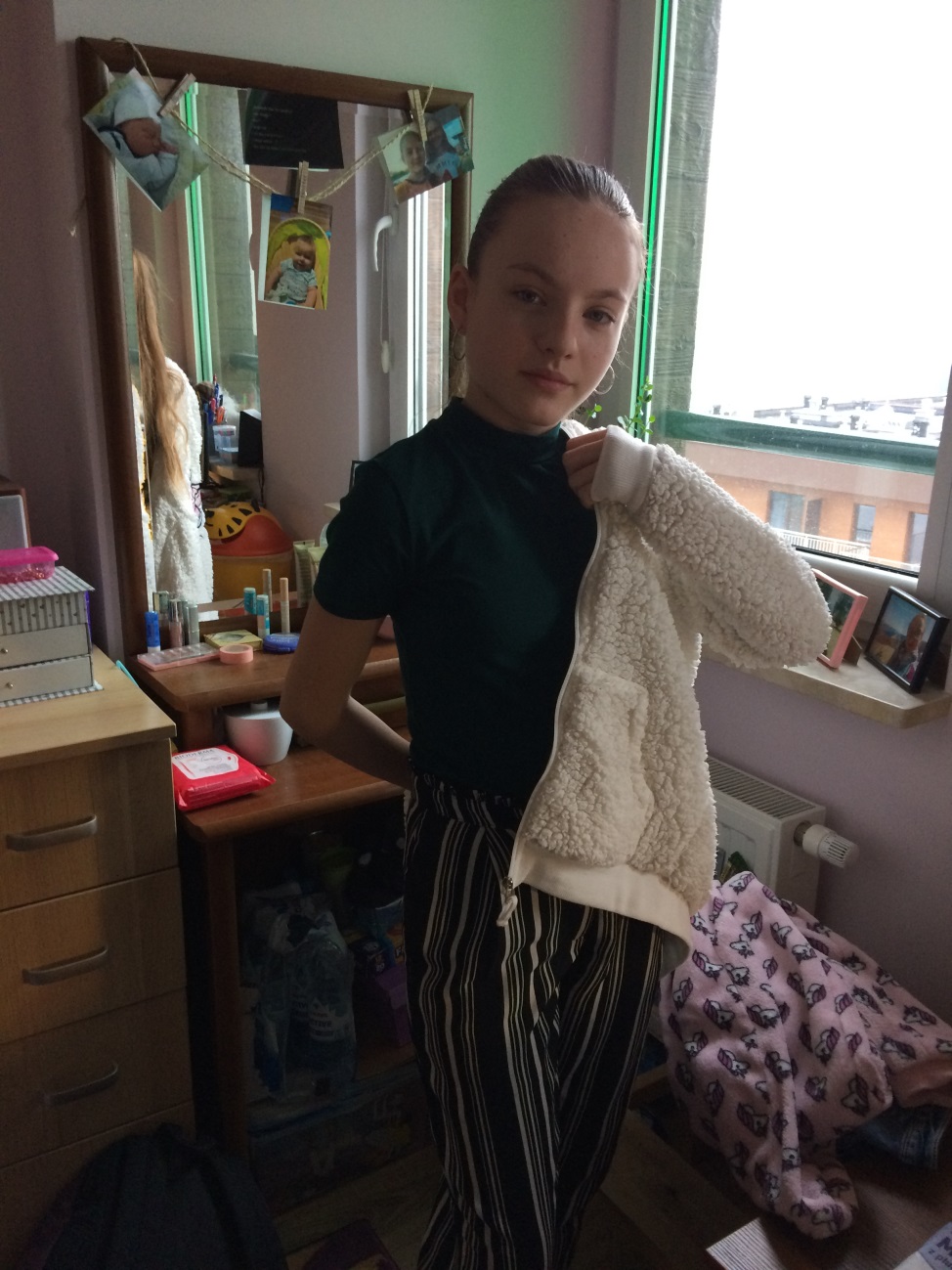 I brush my hair at twenty past six.
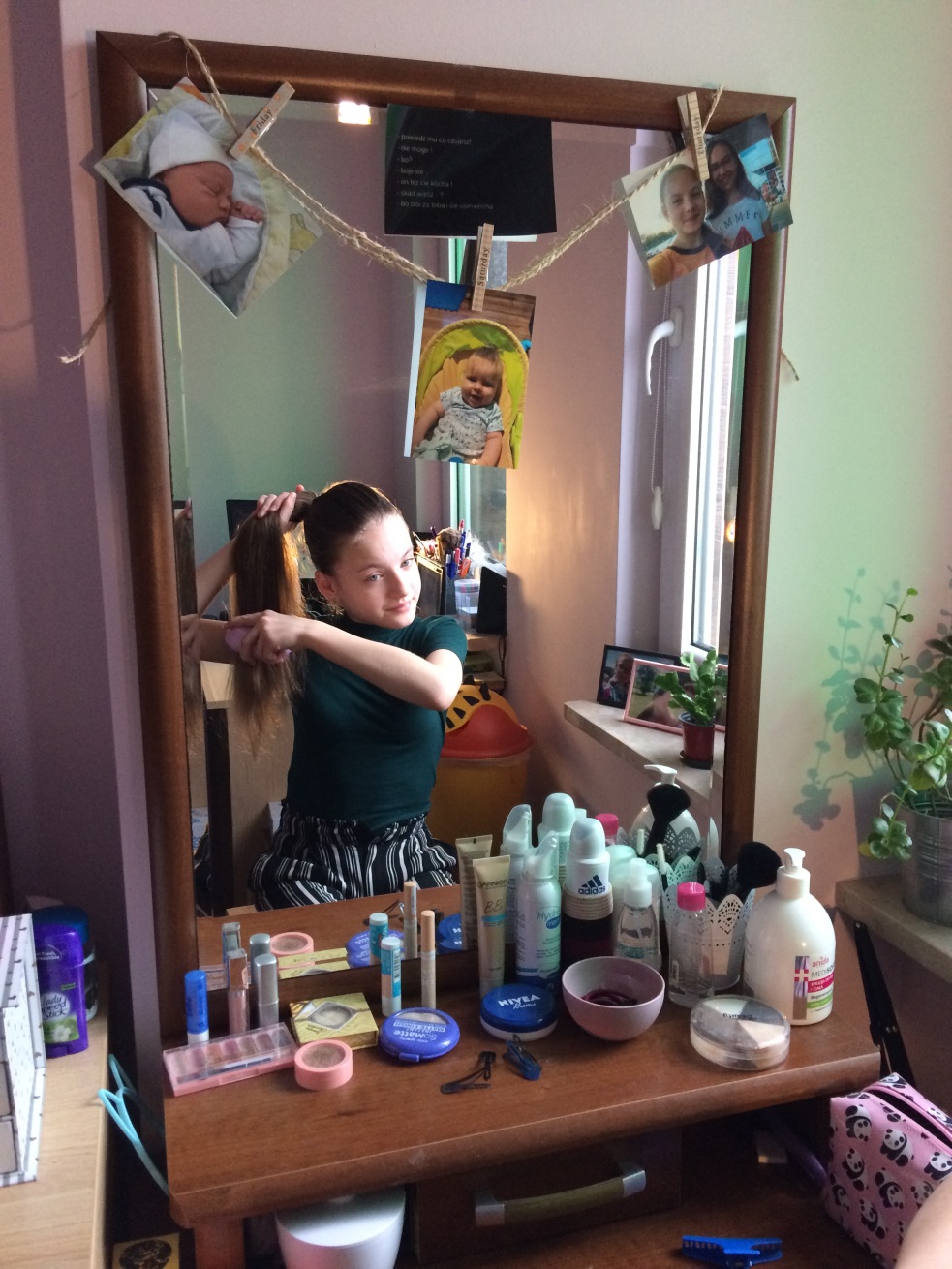 I eat my breakfest at twenty five past six.
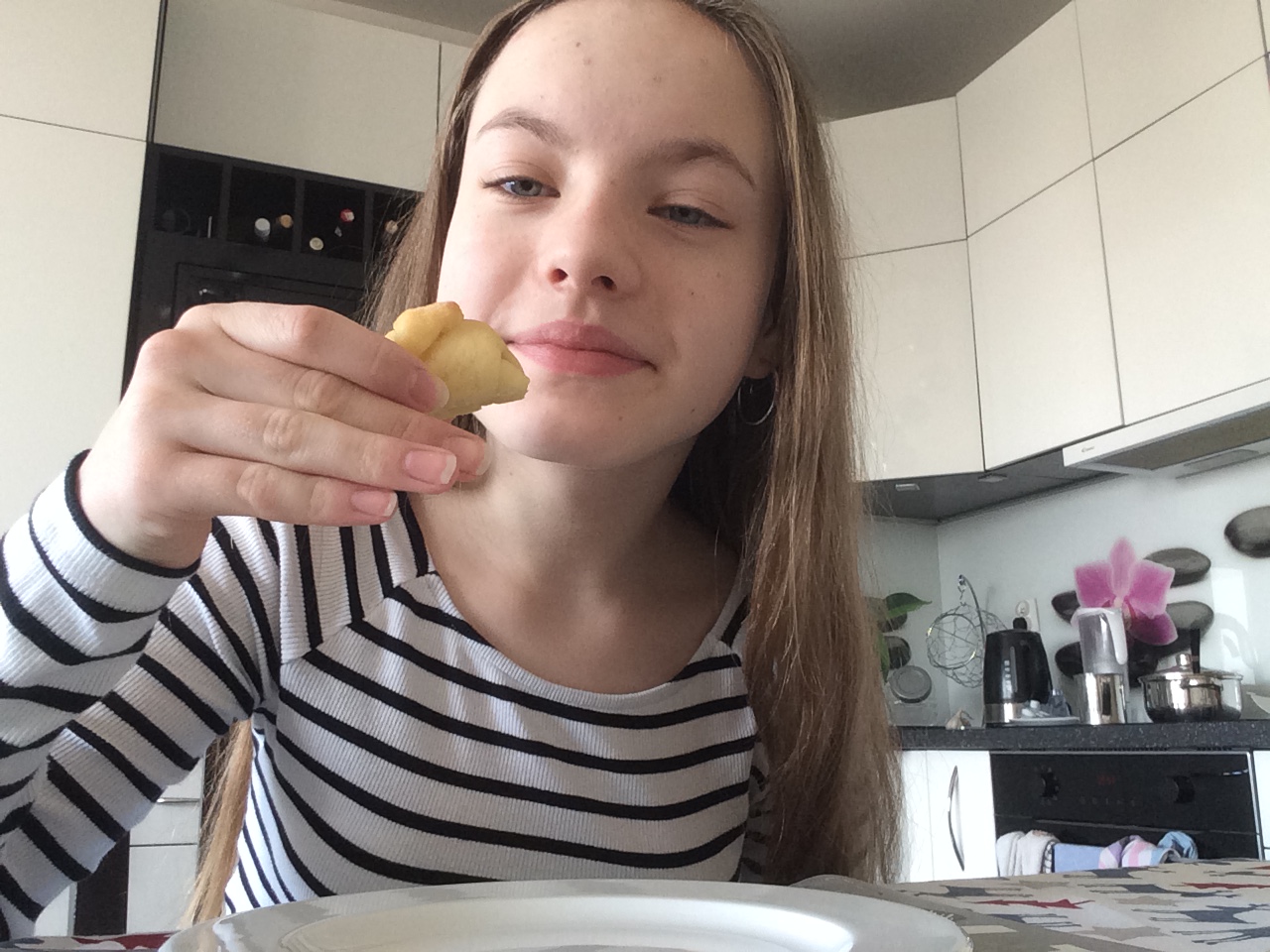 I brush my teath at ten to seven.
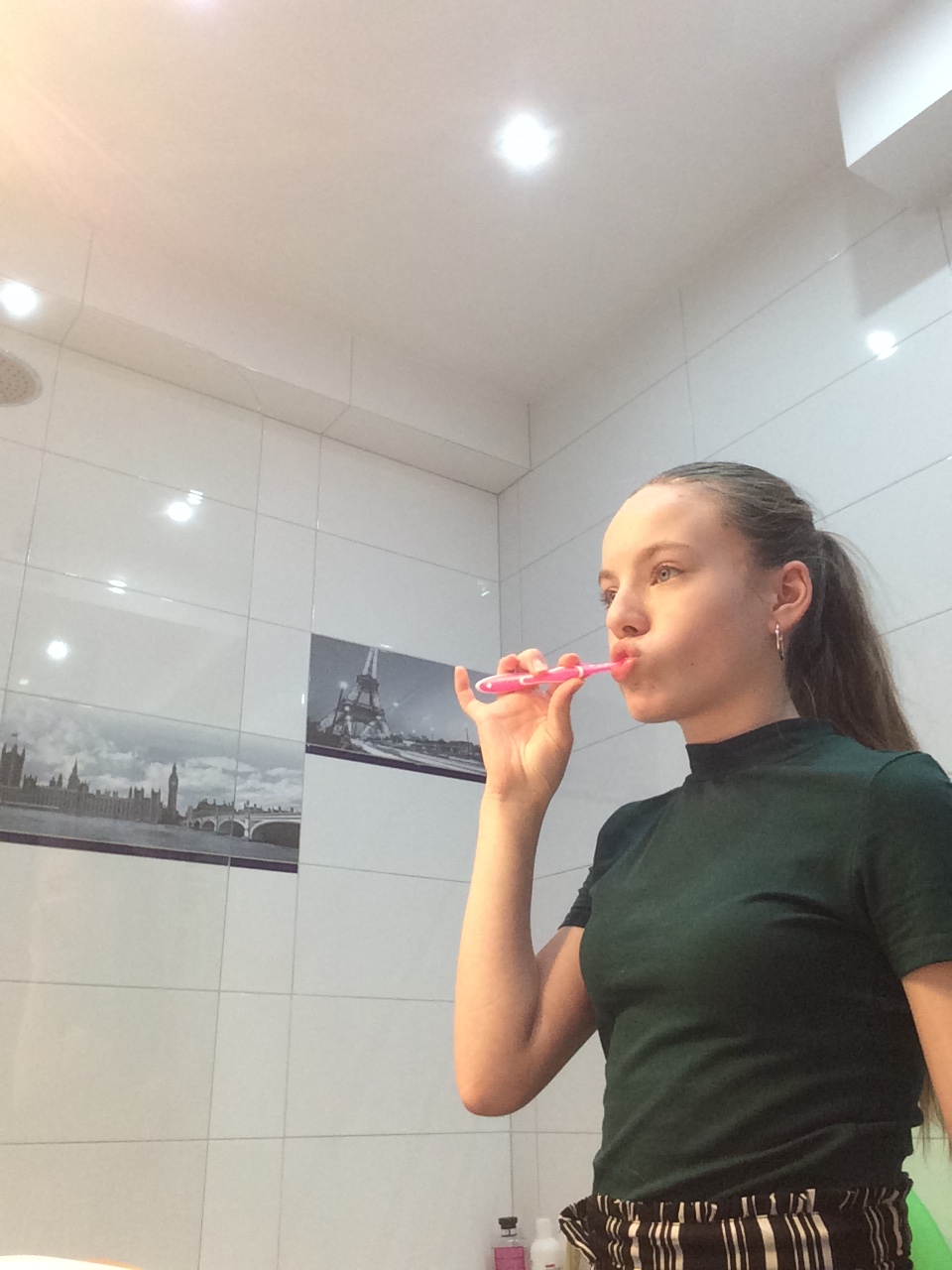 I go to school at ten past seven.
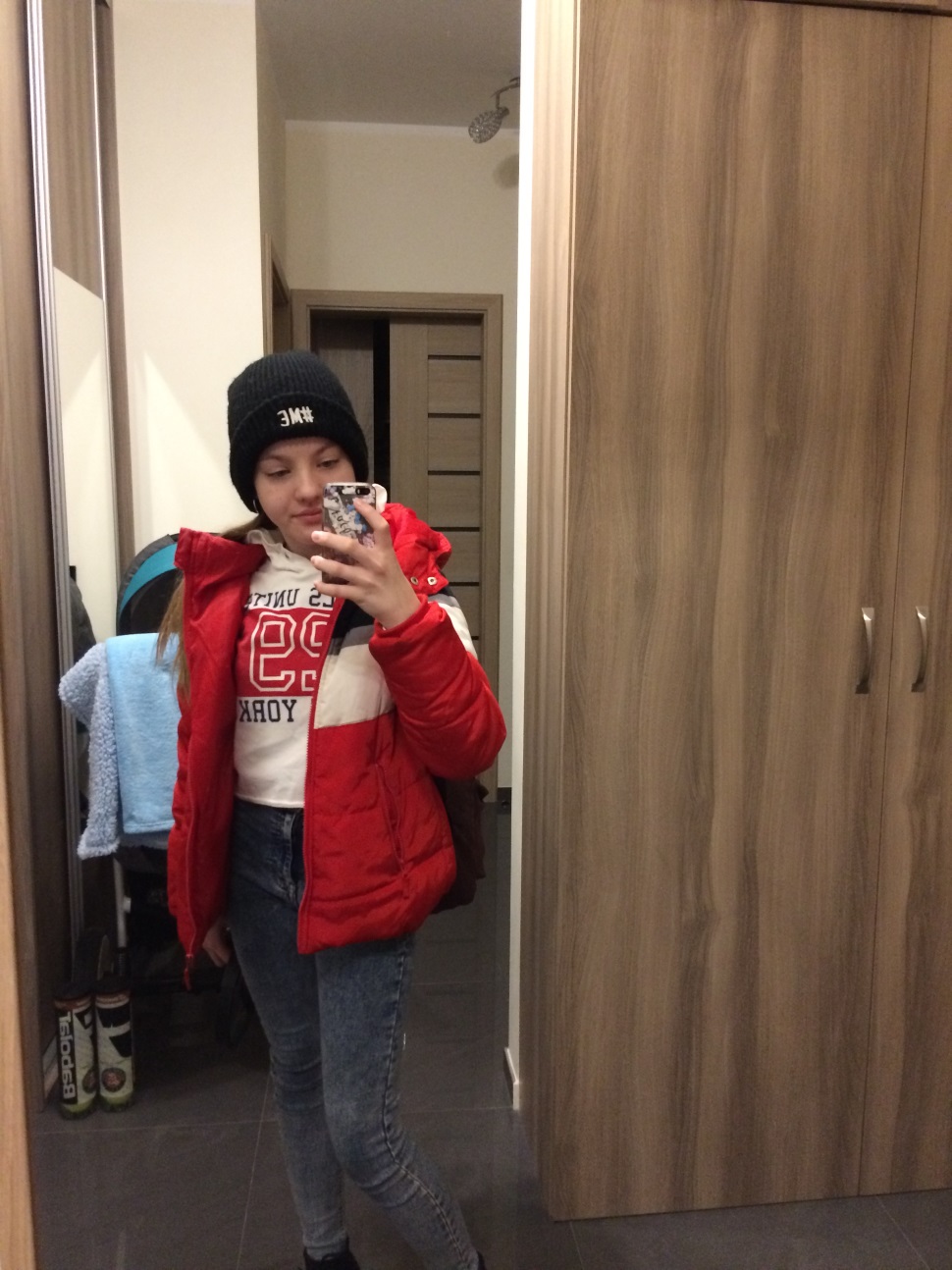 I start lessons at eight o’clock.
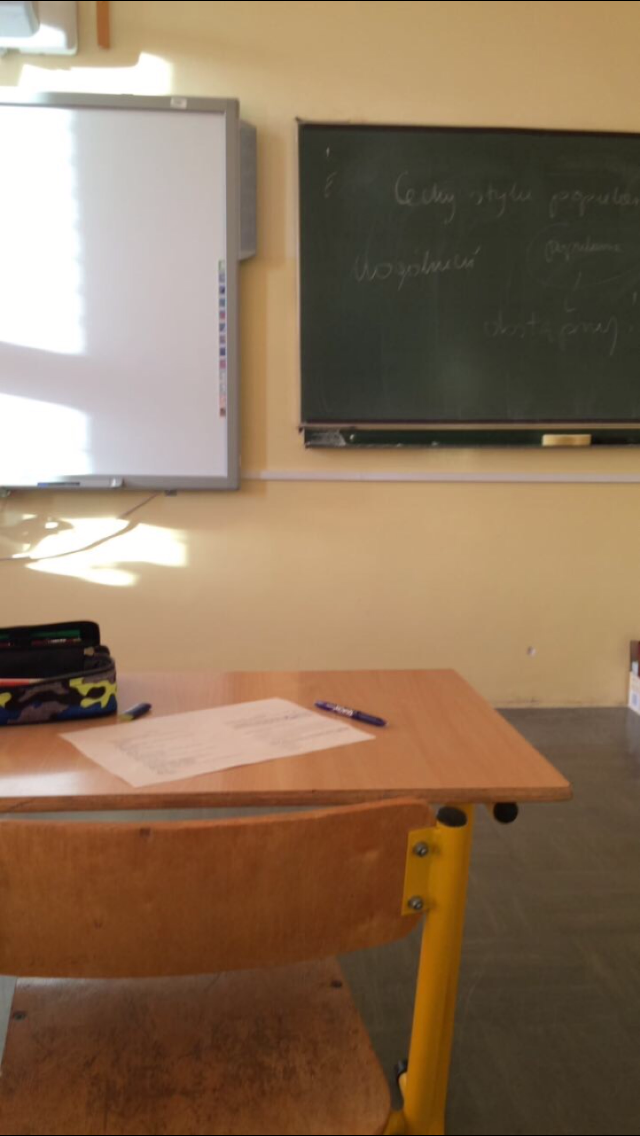 I finish lessons at half past twelve.
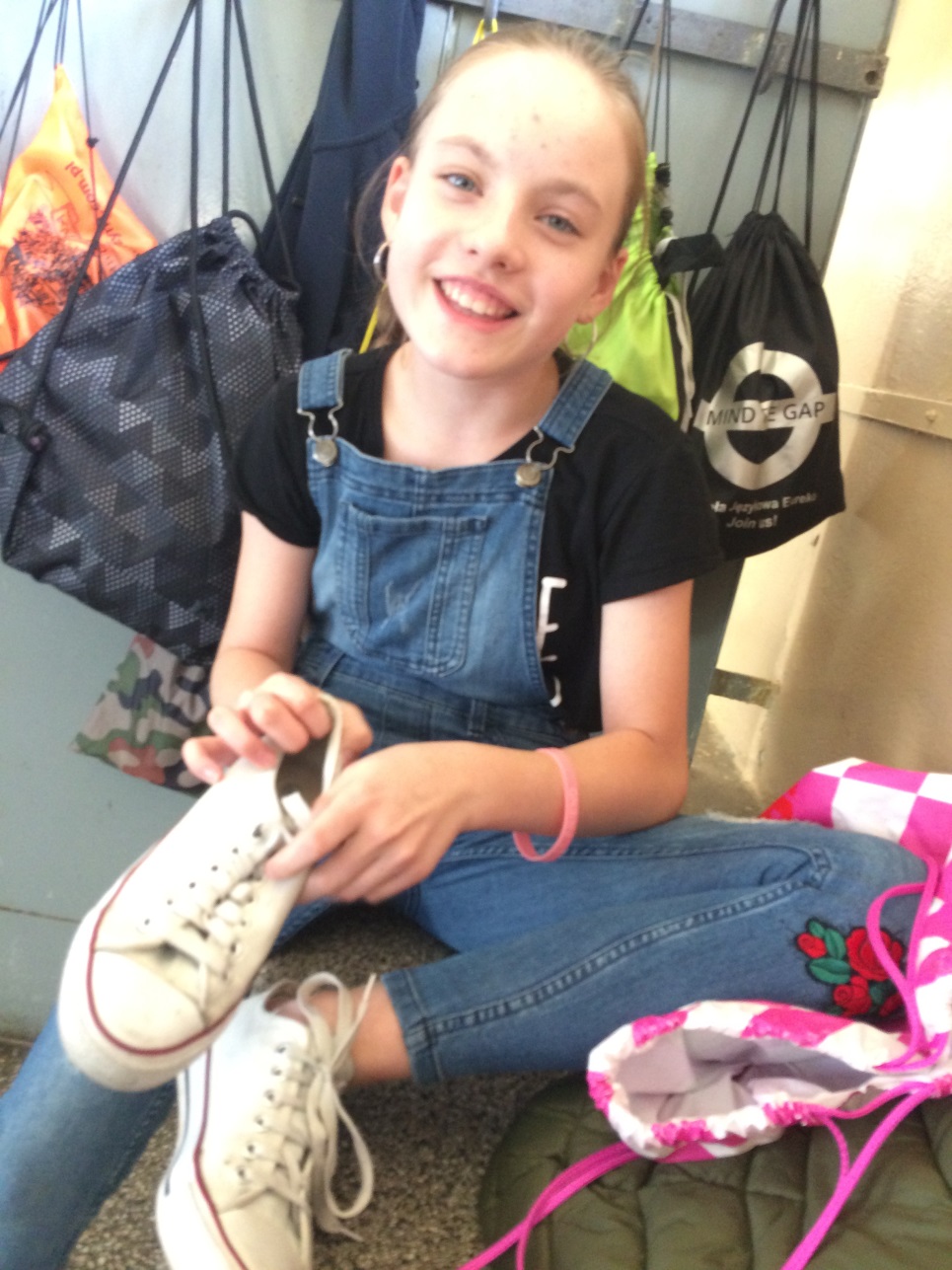 I eat dinner at quarter to one.
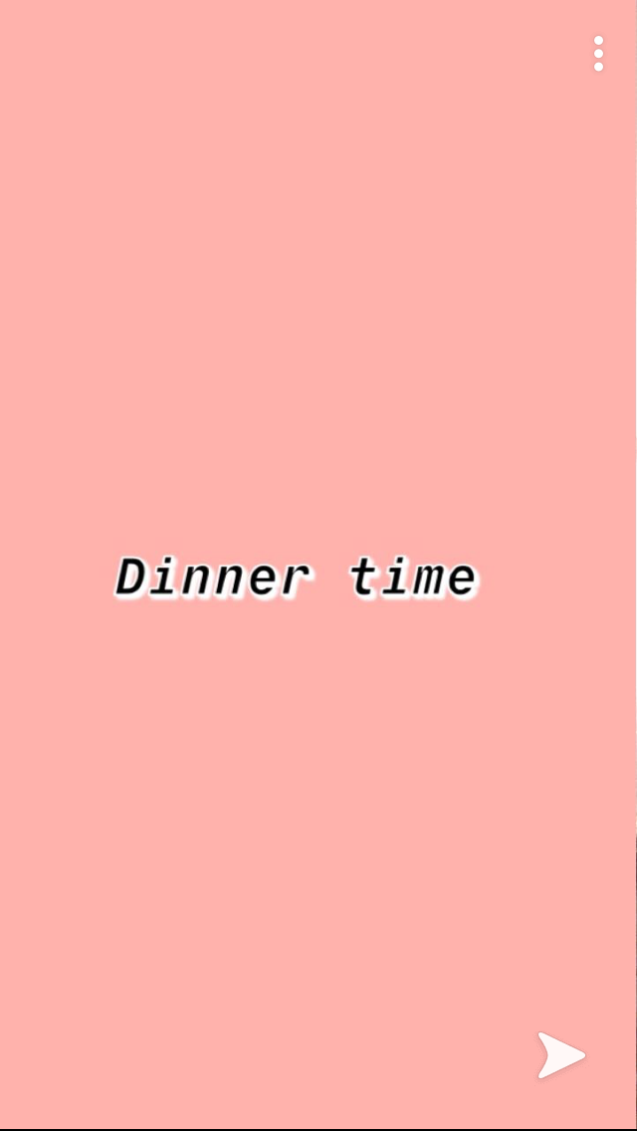 I back home at one o’clock.
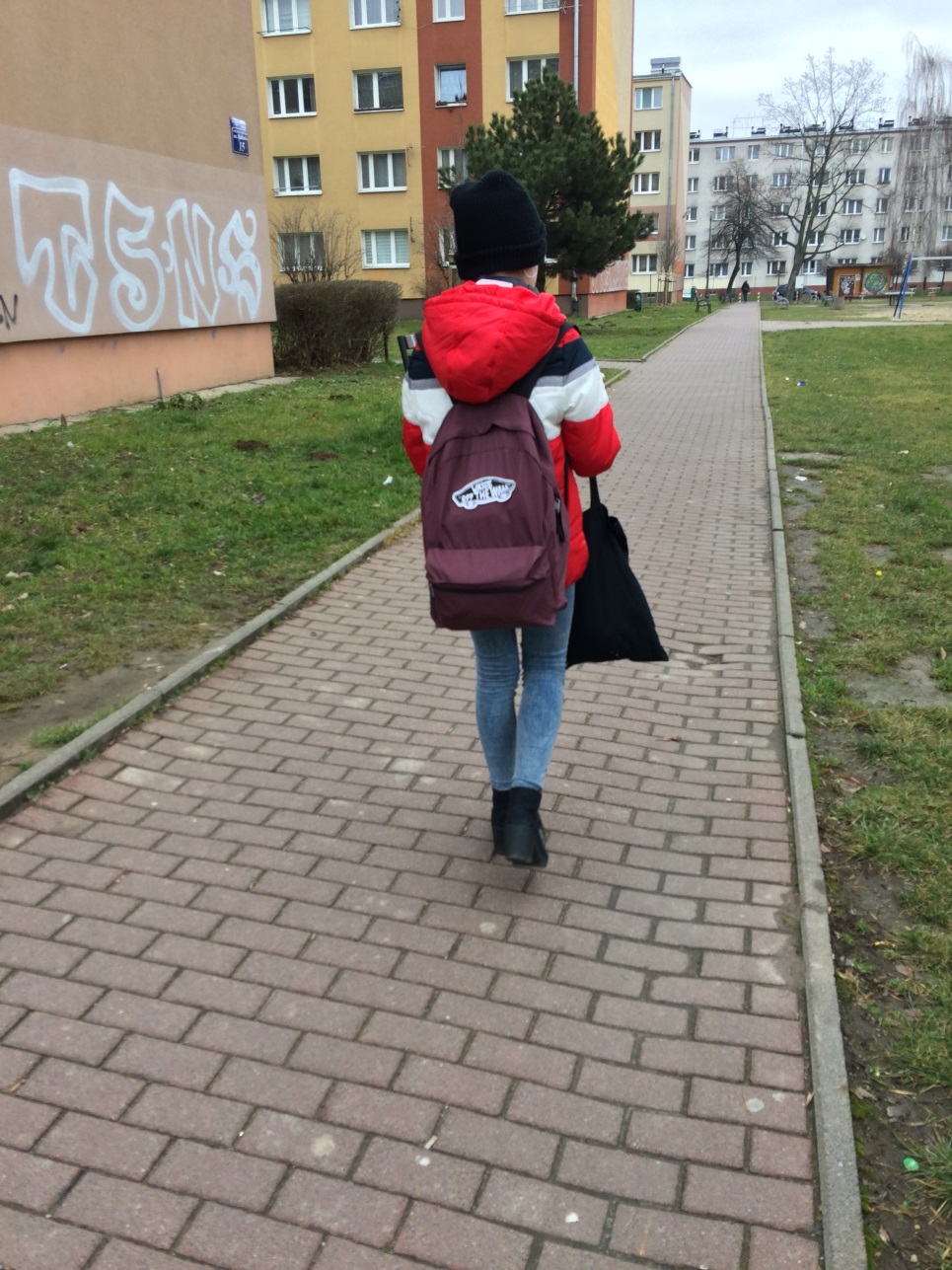 I do my homework from half past one to two.
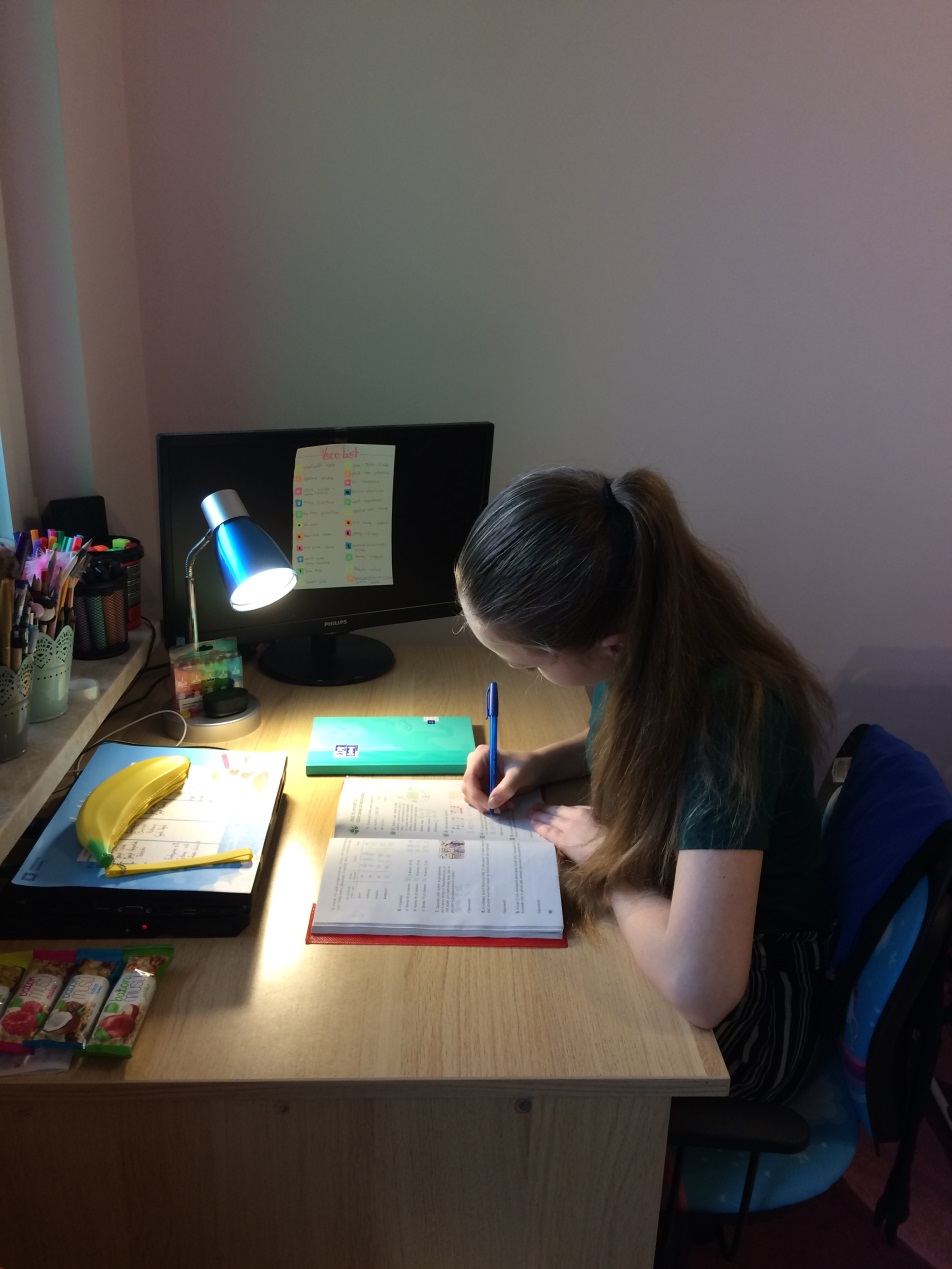 I play with my brother at two o’clock.
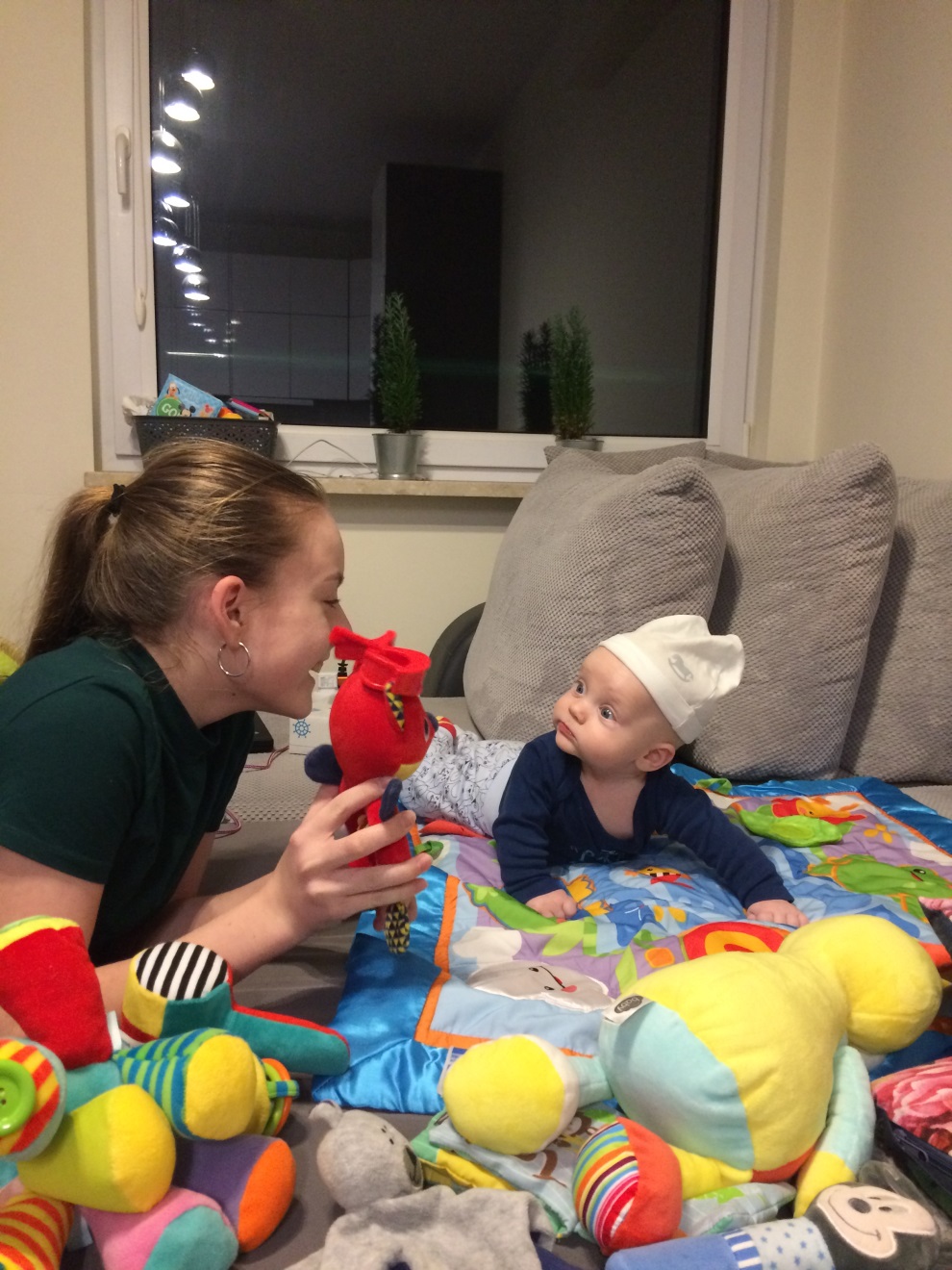 I record tiktok films at half past two.
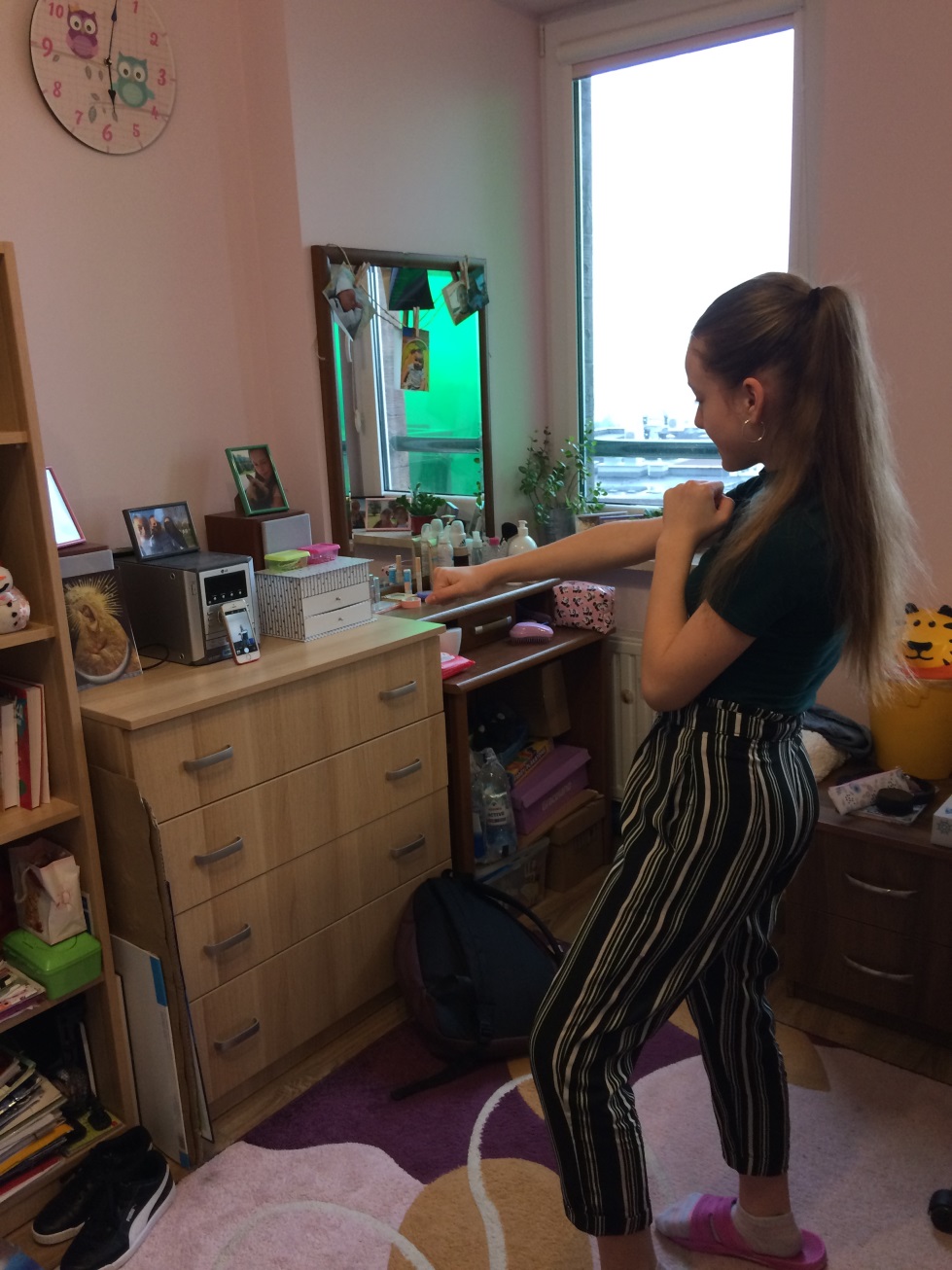 On half past three I go to extra lesson of English.
After English I go to music school.
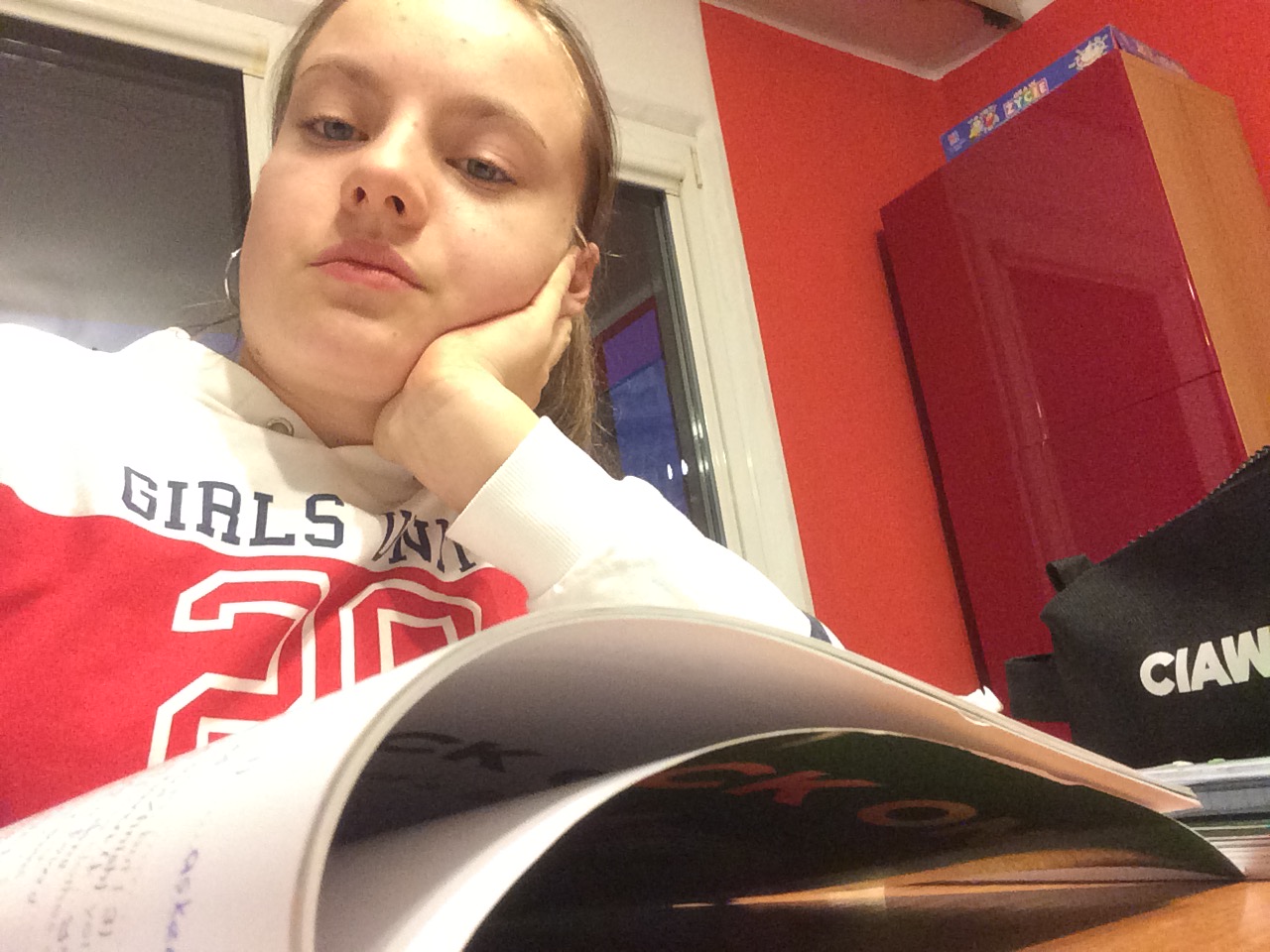 At five o’clock I have the piano.
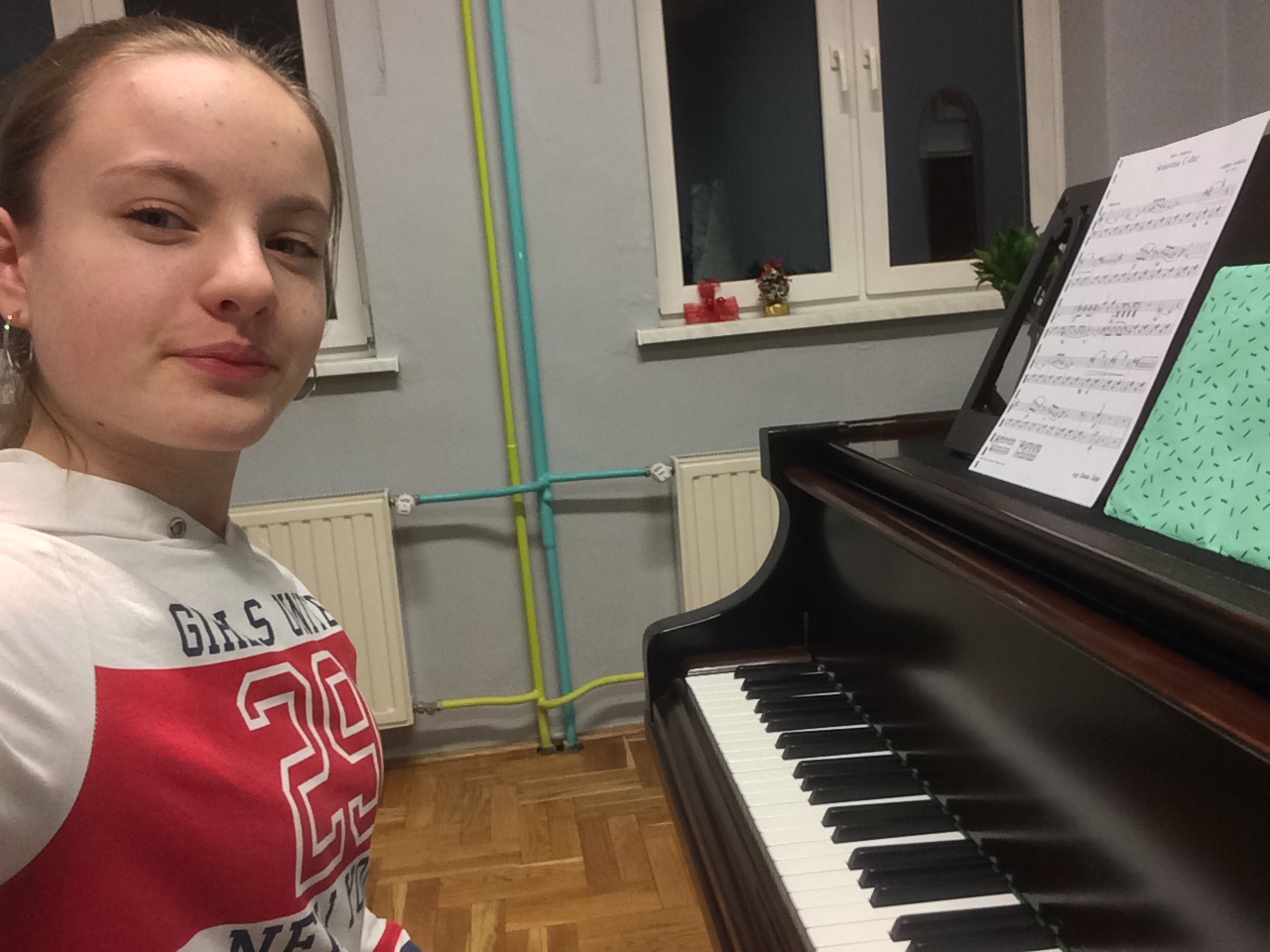 After the piano, I wait for the guitar seventy minutes.
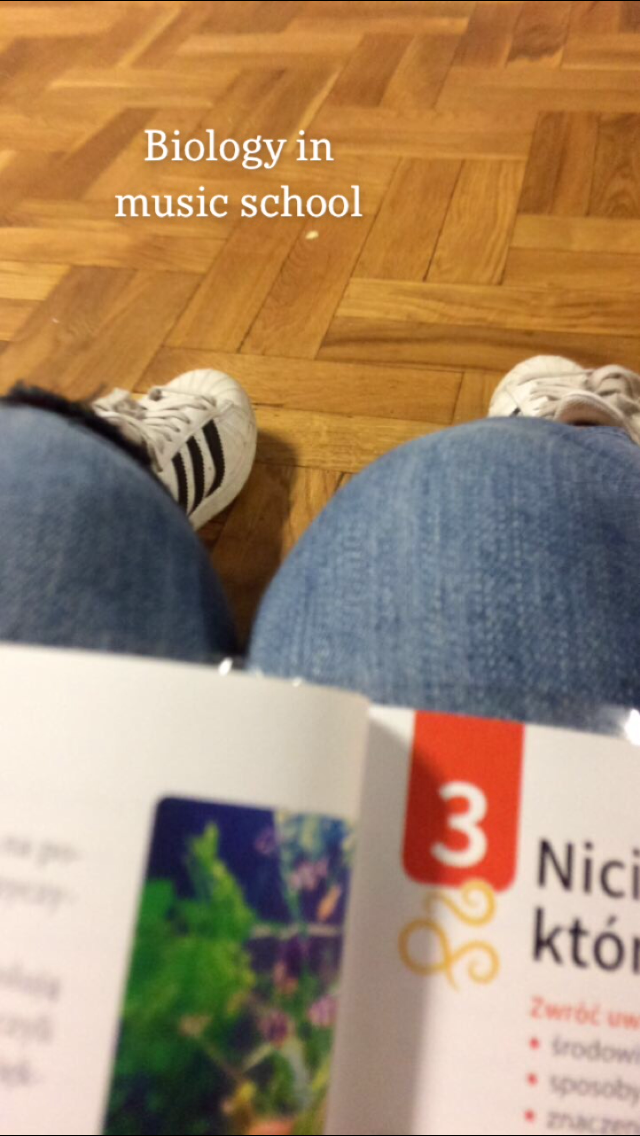 My guitar lesson starts at quarter to nine.
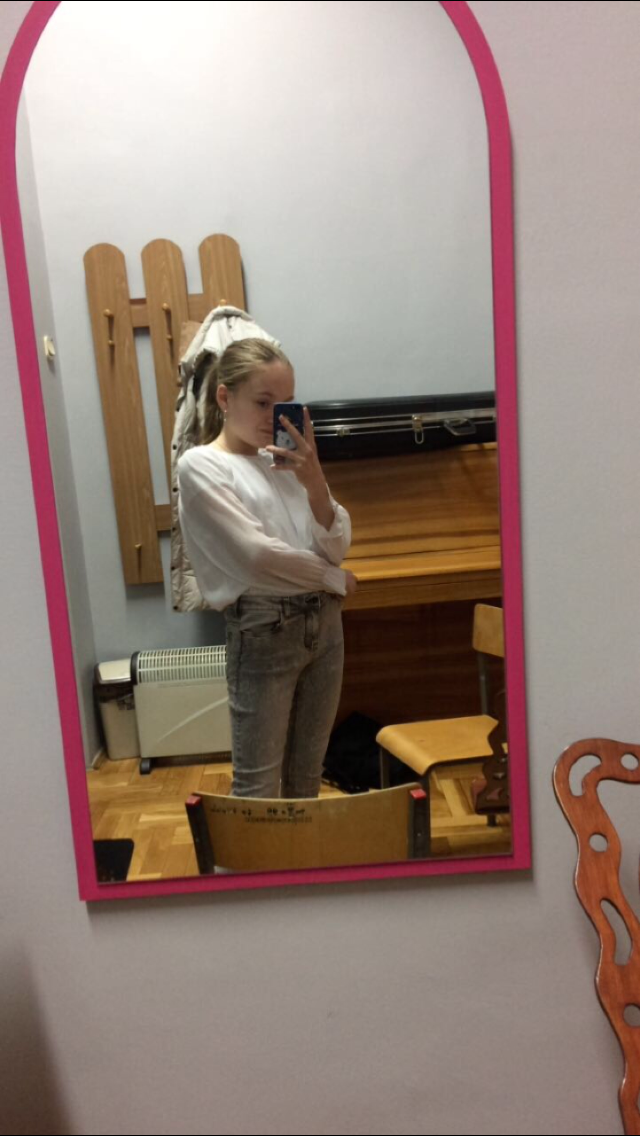 I have music lesson from half past seven to quarter past eight.
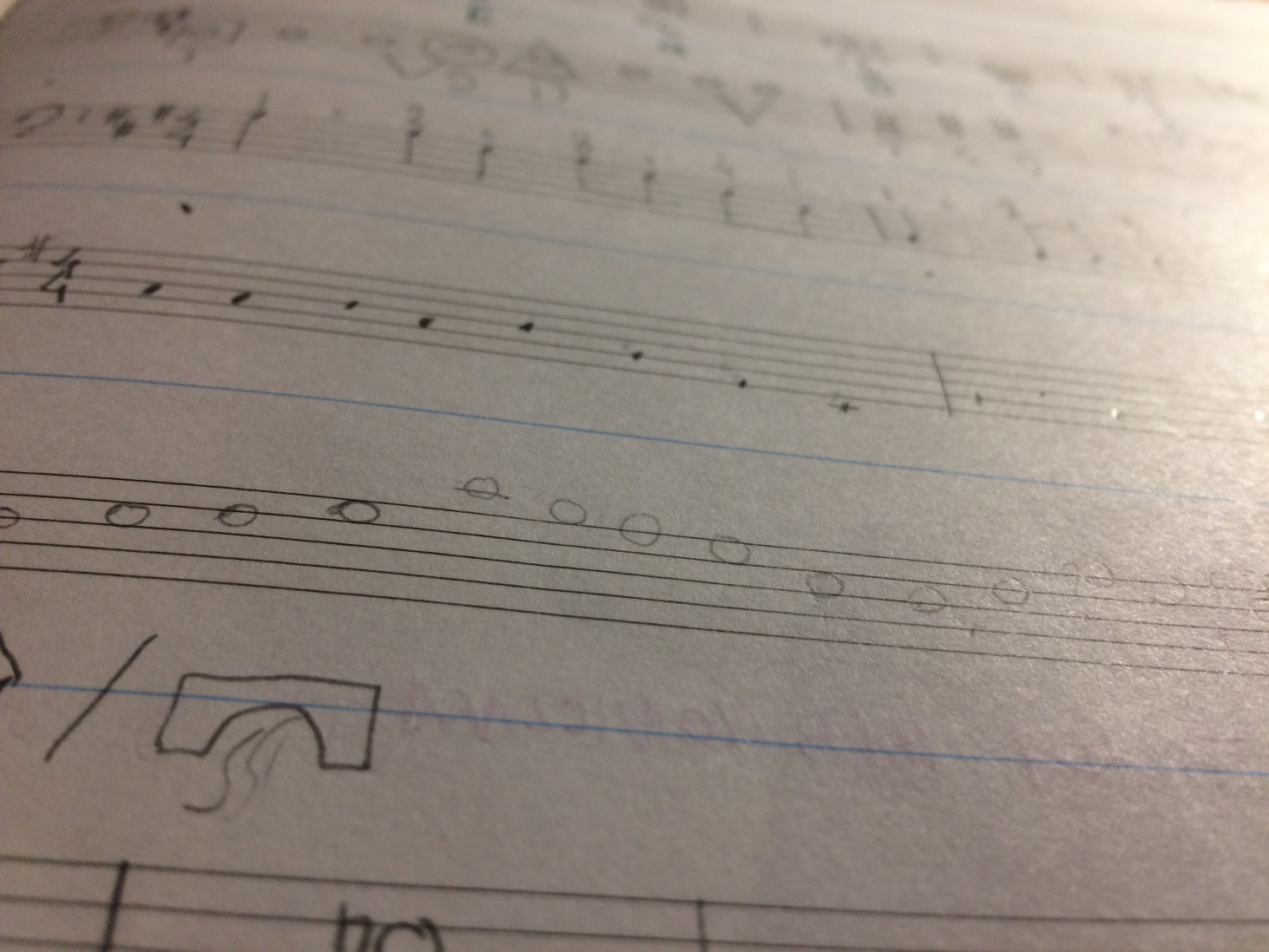 I back home at half past eight.
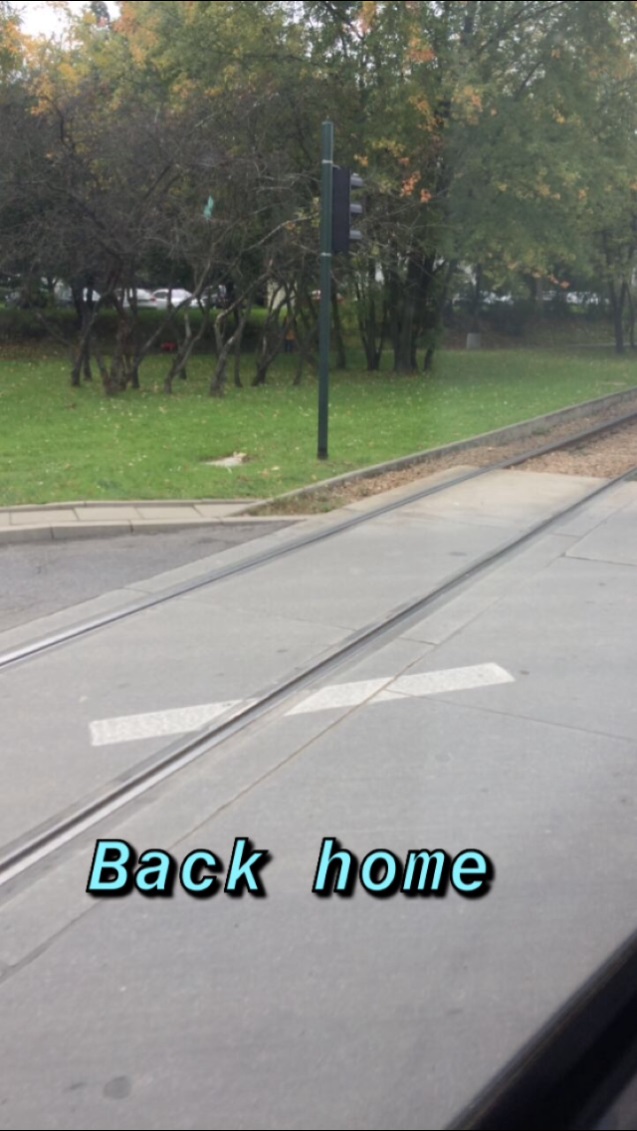 I eat supper at nine o’clock.
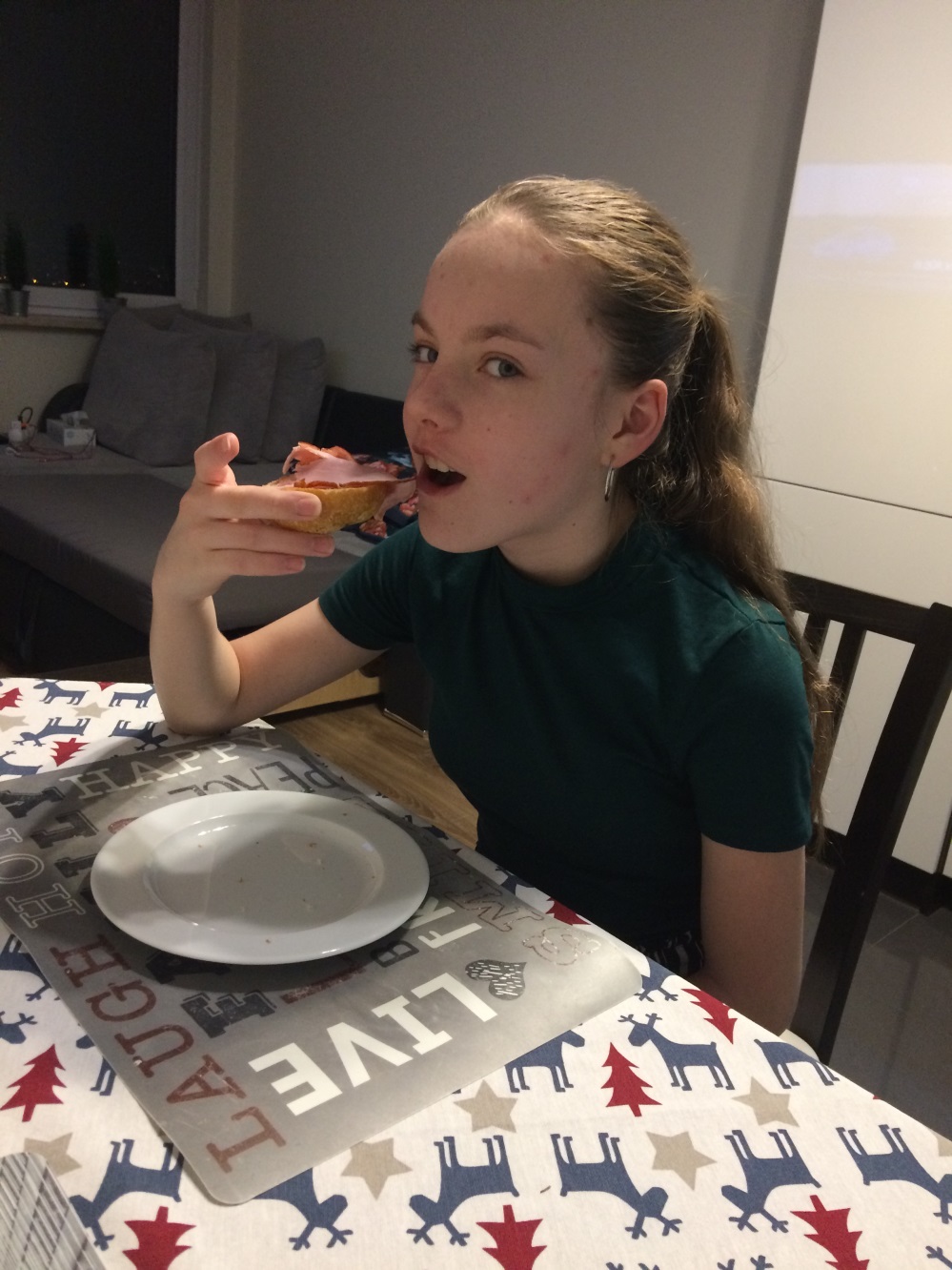 I watch youtube at half past nine.
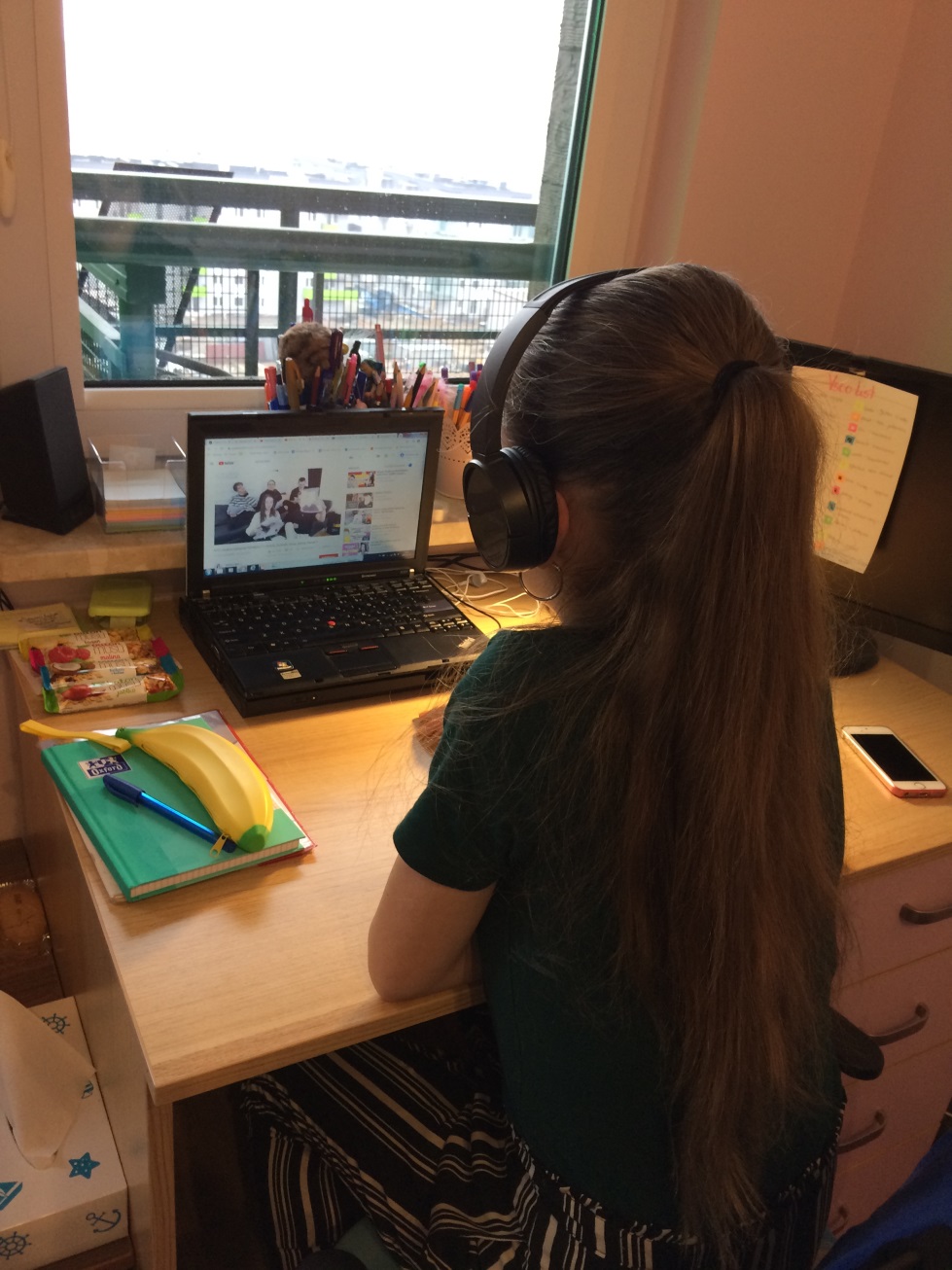 I take a shower at ten o’clock.
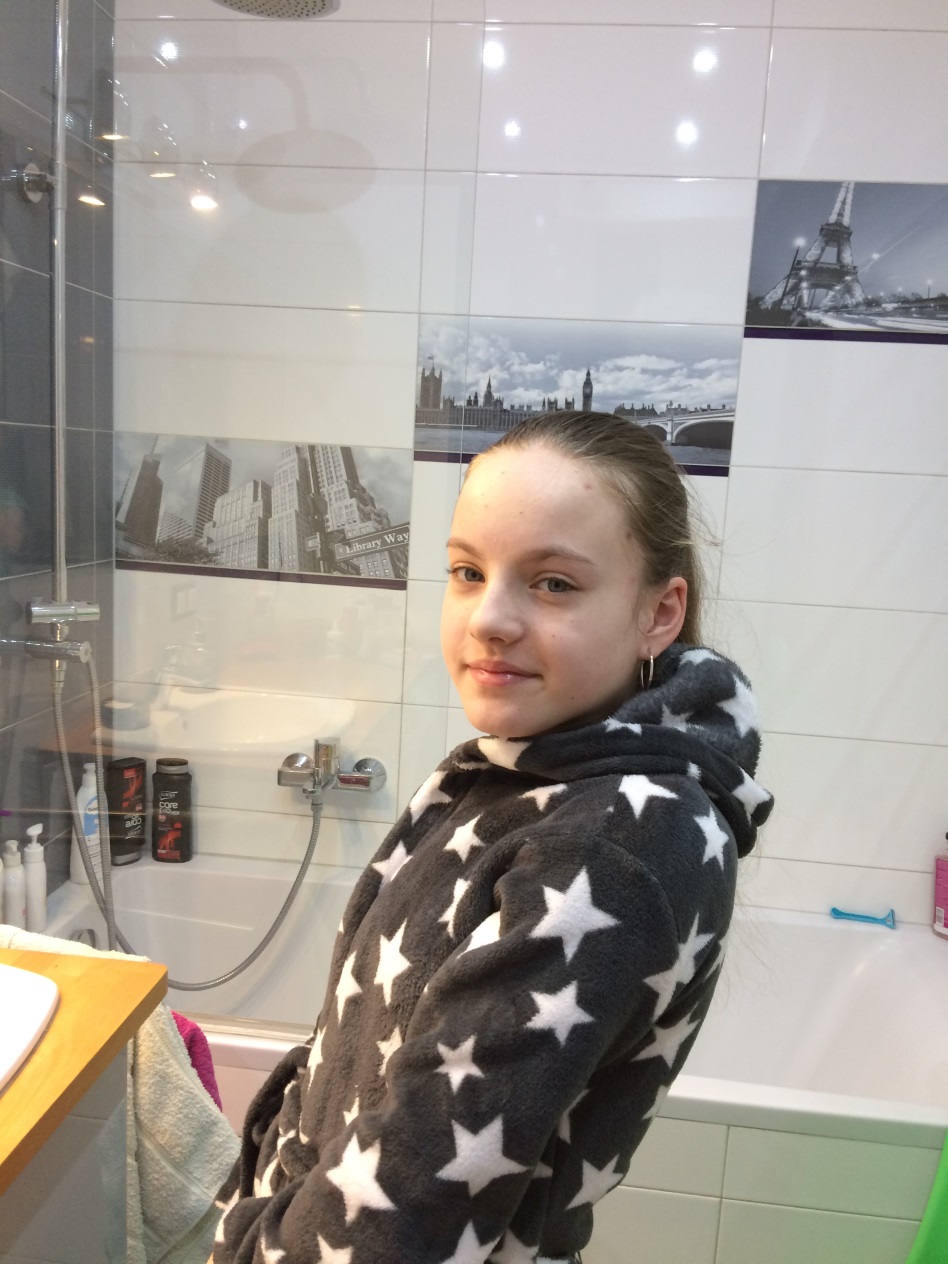 I prepare to school for the next day at half past ten.
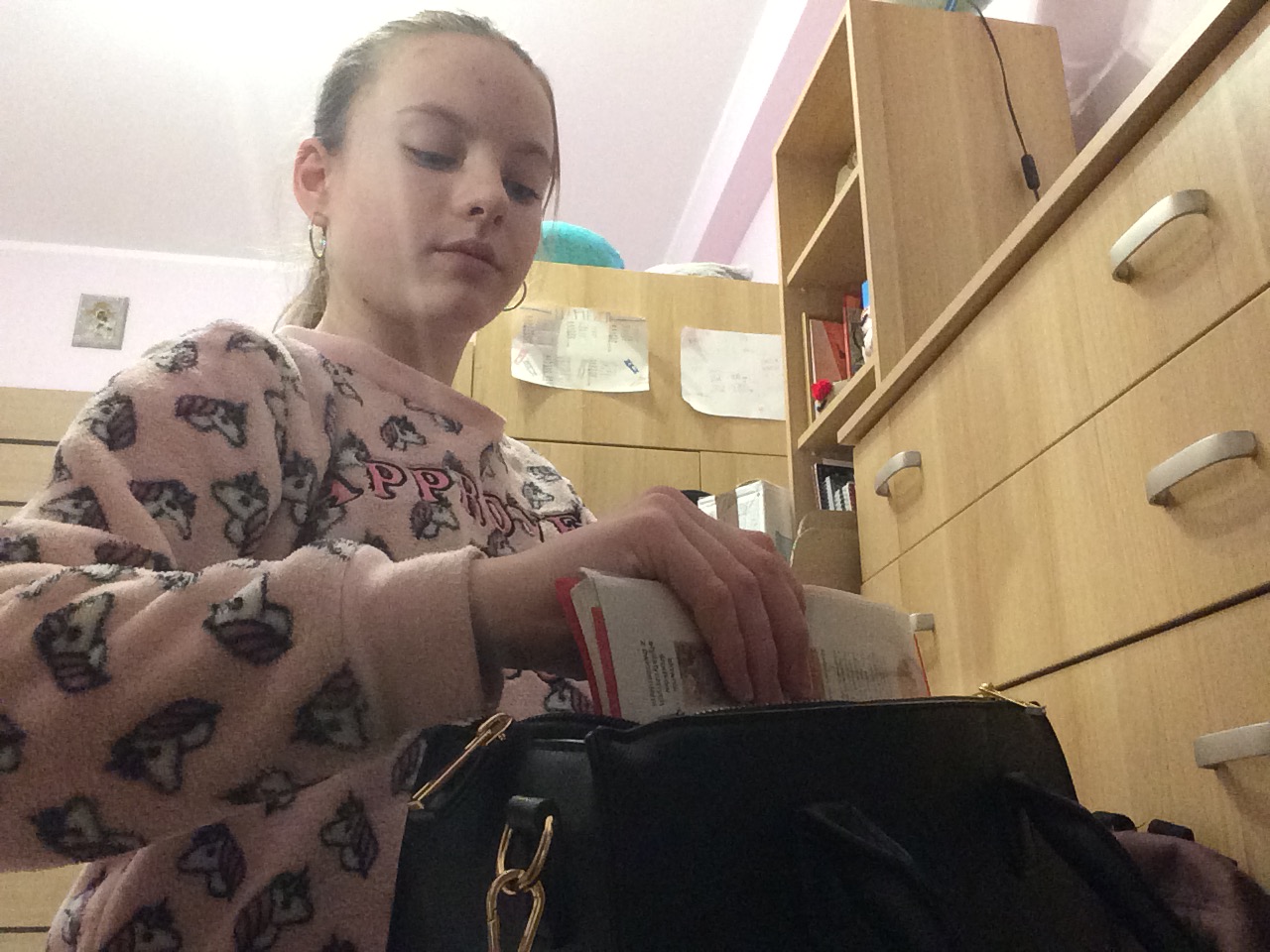 I go to bed at eleven.
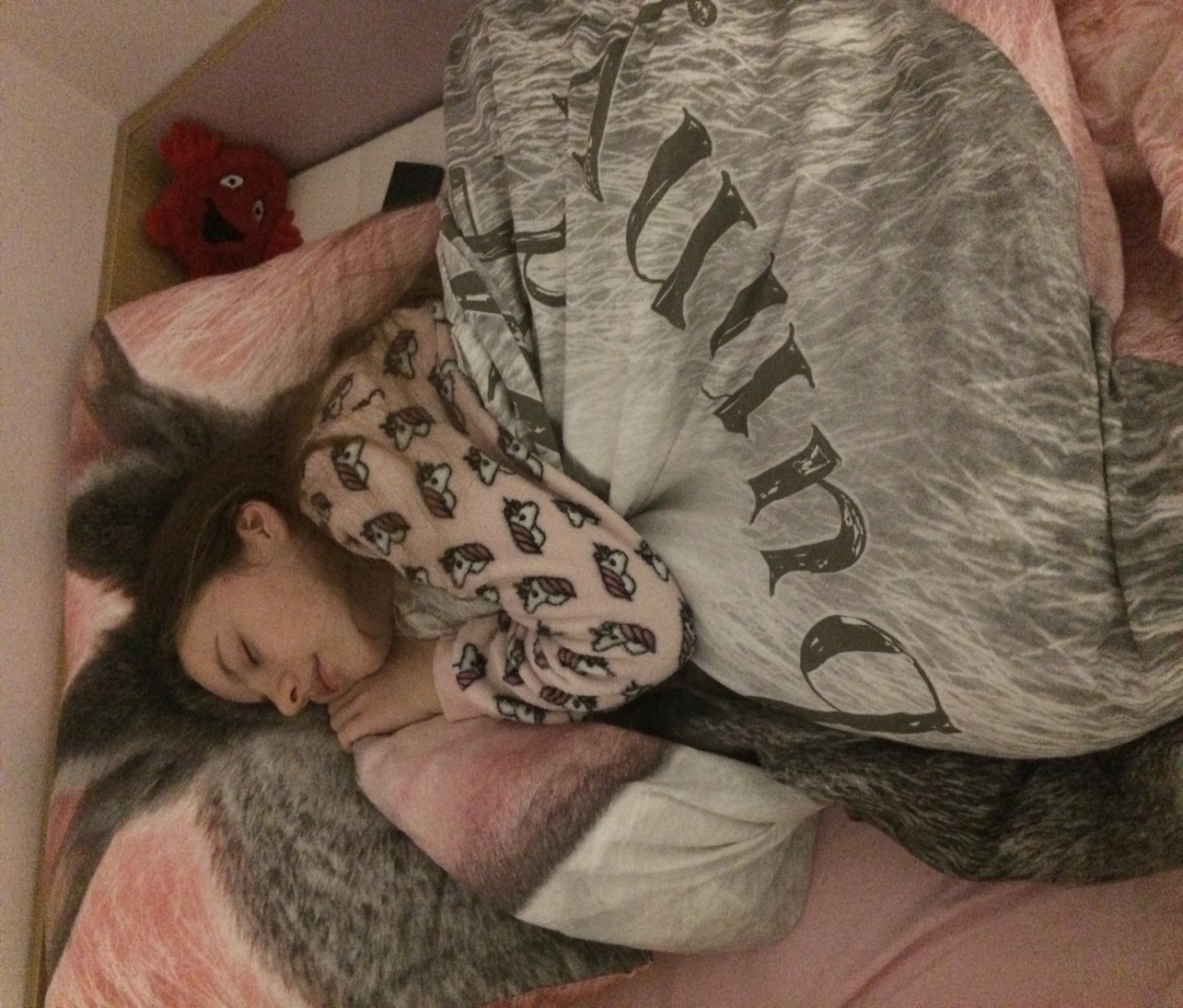